ROLE OF VOICE TECHNOLOGIES IN BRAND MARKETING
Interface adoption
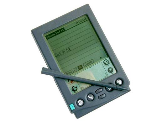 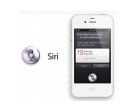 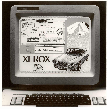 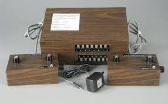 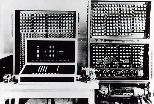 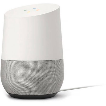 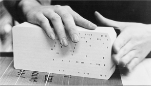 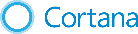 Commercial Use of Windows-Based GUI
Punch Cards for Informatics
Electronic Computers (Z3)
Joystick
Commercial use of mobile computing
Voice on mobile (Siri)
Microsoft Cortana
Google Home
1832
2011
2013
2016
1943
1981
1997
1996
1872
1948
1975
1983
2007
2012
2014
2017
QWERTY Keyboard
Mainframe Computers
(IBM)
Portable Computers (IBM)
Commercial Use of Mouse (Apple)
Touch & Camera based Mobile Computing
Amazon Echo
Voice First Device
Google Now
Apple HomePod
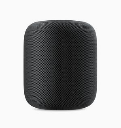 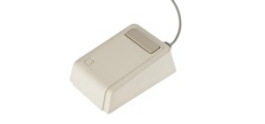 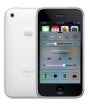 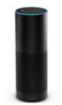 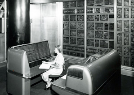 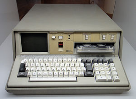 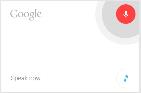 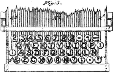 Copyright © 2017 Accenture. All rights reserved.
2
Copyright © 2017 Accenture. All rights reserved.
3
What’s all the noise about?
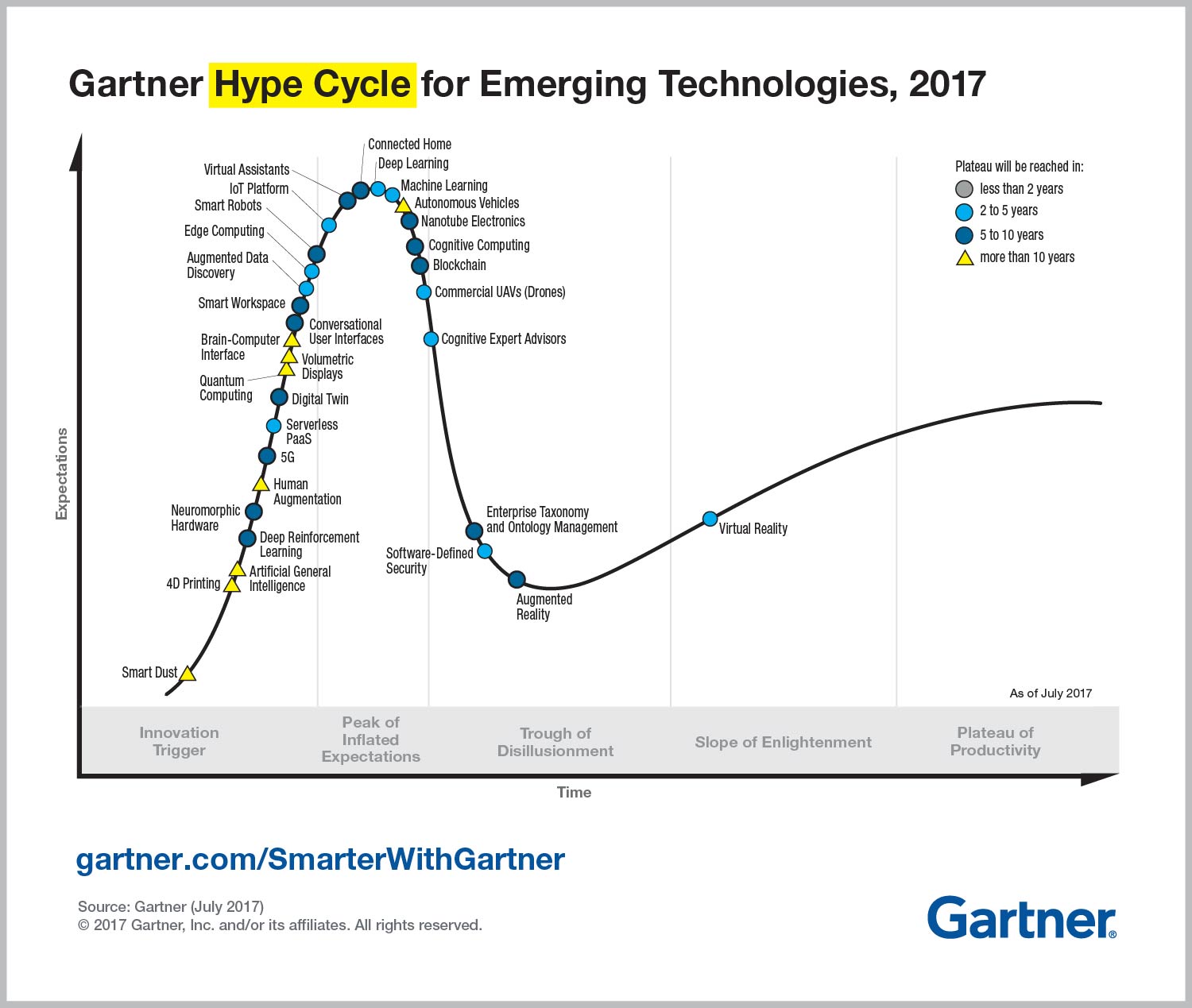 Conversational User Interfaces
Source: Gartner: http://www.gartner.com/newsroom/id/3784363
Copyright © 2017 Accenture. All rights reserved.
4
can you repeat that please?
GOOGLE MACHINE LEARNING
Achieving Higher Word Accuracy, 2013 - 2017
100%
95%
95%
90%
80%
Word Accuracy Rate (%)
70%
2013
2014
2015
2016
2017
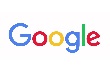 Threshold for Human Accuracy
Source: https://9to5google.files.wordpress.com/2017/06/mary-meeker-google-voice-recognition.jpg?quality=82&strip=all&w=411&h=307
Copyright © 2017 Accenture. All rights reserved.
5
Copyright © 2017 Accenture. All rights reserved.
6
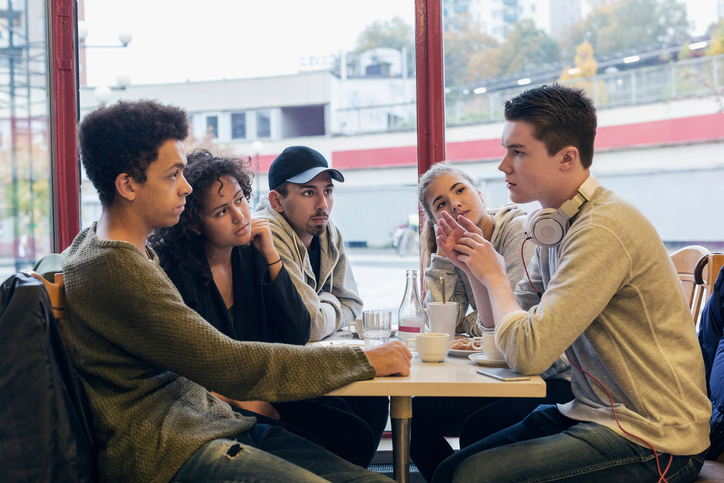 Designing for voice
Copyright © 2017 Accenture. All rights reserved.
7
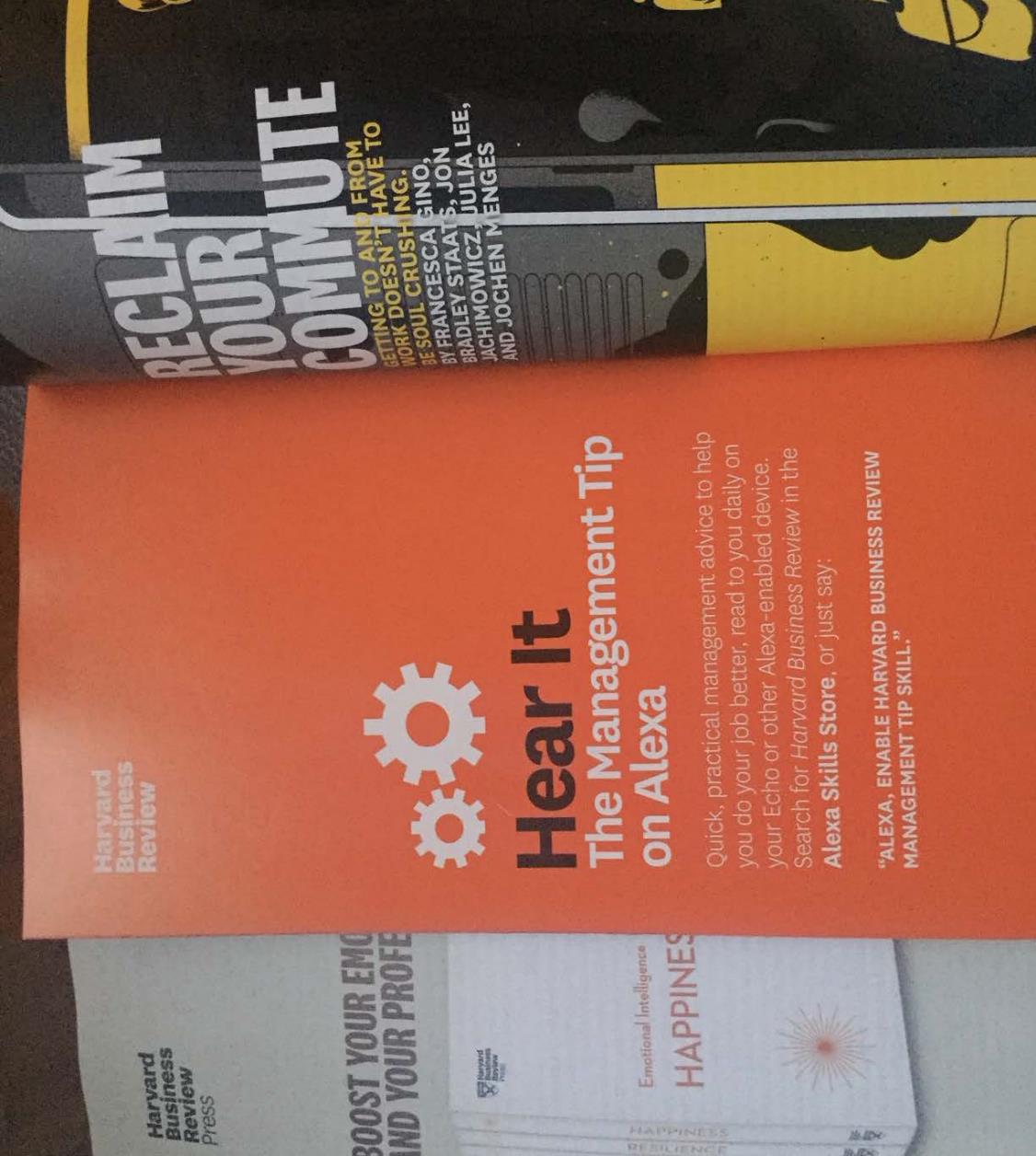 Copyright © 2017 Accenture. All rights reserved.
8
NEW DIMENSION, NEW ROLES
The advanced analyst with NLP expertise
The Conversation Strategist
The Creative Technologist
Copyright © 2017 Accenture. All rights reserved.
9
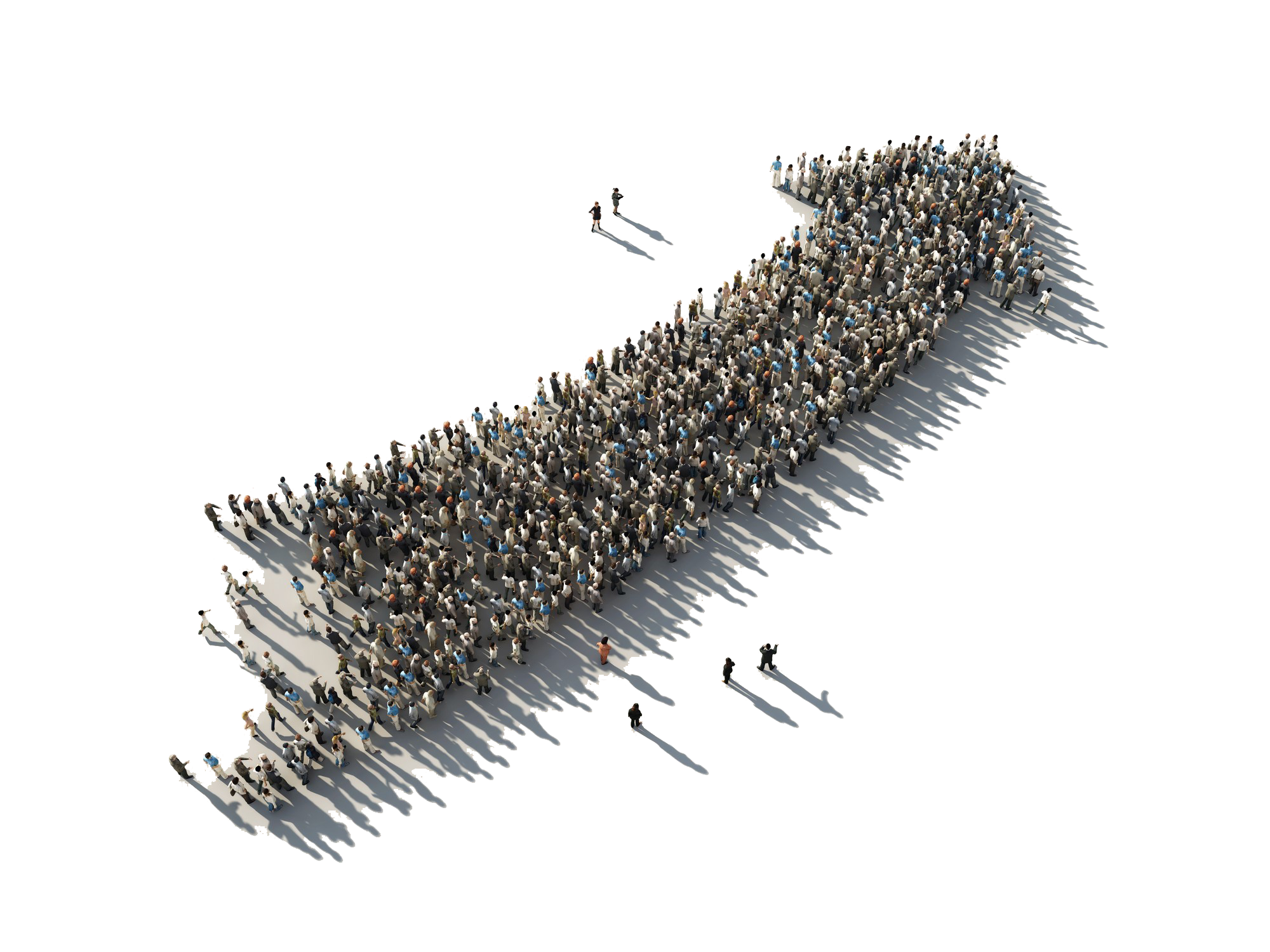 The opportunity
EDUCATION ABOUT ARTIFICIAL INTELLIGENCE 

FOCUS ON CUSTOMER EXPERIENCE DESIGN

BE PART OF PRODUCT DEVELOPMENT AND INNOVATION

INVEST IN SPECIALISTS
Copyright © 2017 Accenture. All rights reserved.
10
ThankYou